dr. sc. Zrinka Ćoralić / mr. Mersina Šehić

Univerzitet u Bihaću

zrinka_coralic@yahoo.com
mersina.sehic@yahoo.com
Slika muškarca i žene u frazeološkom fondu Ćopićevih djela
Lirski, humoristički i satirički svijet Branka Ćopića

Graz, 5. septembar 2014.
Sadržaj prezentacije
Uvod
Mjesto frazema sa slikom muškarac/žena u leksikografskim izvorima
Frazemi sa slikom muškarac/žena u djelima Branka Ćopića
Zaključak
Literatura
1. Uvod
Frazeologija jednoga jezika satkana je od izraza čvrsto vezane strukture, koji predstavljaju spoj jezičkih i kulturnih vrijednosti i kao takvi na specifičan način odslikavaju mnoge opće stavove, opredjeljenja, misli i situacije. 

 Palm (1997: 1) ističe da se frazemima konceptualiziraju „mentalne veličine“ kao što su emocije, stavovi i (negativni) načini ponašanja.
Ćopić sa sobom nosi bogatstvo živopisnog sjećanja i životnog iskustva, što znači da će rad osvijetliti i percepciju žene, kao i odnose muškarac-žena u Krajini u tom periodu.

 Cilj rada je istražiti frazeološku građu u Ćopićevim djelima koja kao komponentu frazema sadrži sliku muškarca i žene. 

 Proučen je strukturni i semantički aspekt frazema i utvrđena funkcionalnost frazema kao stilskog fenomena u književnom tekstu
Jedna govorna zajednica dijeli skup normi, pravila i očekivanja koje se odnose na upotrebu jezika. Među govornicima se također uočavaju i neke manje ili veće razlike.
 Varijacija jezika prema rodu govornika tema je mnogih istraživanja. 
 Yule (1998) je došao do zaključka da:
 govornici ženskoga roda koriste prestižnije oblike od govornika  
   ženskoga roda iz iste društvene pozadine, 
 žene češće govore o svojim osjećanjima od muškaraca, 
 u razgovorima u kojima sudjeluju govornici oba roda, stepen 
   muškaraca koji prekidaju žene je znatno veći nego obratno,
 žene koriste više izraza vezanih za nesigurnost, 
 općenito muškarci pričaju više od žena
Na početku je važno podsjetiti na razliku između upotrebe jezika od strane muškaraca i žena, te između jezika o muškarcima i ženama.
 Razlike između muškaraca i žena u upotrebi jezika su brojne i raznolike. Naprimjer, postoje:
  razlike na fonološkoj razini (razlika u izgovoru), 
  sintaktičke razlike (razlika u sintaktičkim konstrukcijama koje 
    koristimo), 
 diskursne razlike (varijacije u stvarima o kojima pričamo, kako 
   vodimo razgovore). 
 rod se često uzimao kao objašnjenje raznih lingvističkih varijacija,  
   uključujući inovativnost u vokabularu (v. Jespersen 1922), izgovor (v.  
   Coates 1986), gramatiku (Key 1975), i komunikacijski stil 
   (Maltz/Borker 1982).
2. Mjesto frazema sa slikom muškarac/žena     u leksikografskim izvorima
Sakupljeno je 89 frazema koji kao komponentu sadrže sliku 
   muškarca i/ili žene iz sljedećih leksikografskih izvora:
Registar frazema u knjizi Govor grada Sarajeva (GGS),
Bosanska sehara (BS), 
Bosanski frazeološki rječnik (Ć1), 
Bosansko-njemački frazeološki rječnik (Ć2), 
Rječnik bosanskog jezika (DžJ),
Hrvatsko-engleski frazeološki rječnik (HEFR), 
Kazalo frazema u knjizi Hrvatska frazeologija (MEN), 
Komparativni rječnik poslovica u knjizi Glas tradicije (DŠ),  
Kontrastivni rječnik poslovica (ŠM).
U obzir nisu uzeti:
vulgarizmi ili frazemi koji bi svojim sadržajem bili uvredljivi za druge i drugačije, npr. Babo klanja, majka se krsti, a ja se kamenim (DžJ 120).
frazemi koje često čujemo u svakodnevnom govoru, ali koji još nisu uvedeni u leksikografske izvore (npr. vječni neženja, princ na bijelom konju, biti kao Marija Antoaneta, biti kao Majka Tereza).
Frazeme smo podijelili u dvije skupine
frazeme ispod nivoa rečenice 
frazeme na nivou rečenice, 
a zatim smo ih dalje svrstali po tome da li se odnose na žene, muškarce, ili i na žene i muškarce.
Frazemi ispod nivoa rečenice zastupljeni su sa ukupno 39 primjera:

1. frazemi koji sadrže komponentu koja se odnosi na žene
MAJKA: odvaliti se kao majka (GGS 280),
DJEVOJKA/DJEVA: djevojka pod prstenom (DžJ 77), 
DAMA: prva dama (DžJ 10),
 ŽENA/ŽENSKO/ŽENSKA: plakati kao žena (GGS 281),
MALA: mala iz doline opanaka (GGS 281), 
BABA: za čije babe zdravlje (DžJ 119), 
GOROPADNICA: ukroćena goropadnica (MEN 249), 
MLADA: kao ciganska mlada (BS, 7).
2. Frazemi koji sadrže komponentu koja se odnosi na muškarce:

MUŠKO: muška glava (DžJ 38), 
ČOVJEK: prvi čovjek (vlade, kantona, i sl.) (GGS 281), čovik od tatike (MEN 217), 
BABO: ni po babi ni po stričevima (DžJ 120), 
DJED: od devet djedova (DžJ 72), 
PAPUČAR: biti papučar (Ć2 166), 
LISAC: stari lisac (MEN 244). 

Ostali frazemi koji se odnose na muškarce: pater familias (MEN 238), glava kuće (DžJ 38).
3. Frazemi koji sadrže komponentu koja se odnosi i na muškarca i na ženu:

 voljeti nekoga kao Bajro mater (GGS 281), 
 tući se kao muškarac/žena (GGS 281), 
 muška baba (DžJ 119),
 kao brat i sestra (DžJ 213);
Frazemi na nivou rečenice zastupljeni su sa ukupno 50 primjera:

1. Frazemi koji sadrže komponentu koja se odnosi na žene  (uk. 38)

MAJKA: Gledaj majku, uzmi kćerku (BS 4)
DJEVOJKA/DJEVA: Ko prije djevojci, njegova djevojka (DžJ 77) 
CURA: Koja se cura odveć gizda, sreća je najzad izda (BS 7)
DAMA: Dame biraju (DžJ 10), 
ŽENA/ŽENSKA: Ni u moru mjere, ni u ženi vjere (BS 16)
BABA: Gdje je mnogo baba, kilava su djeca (DžJ 119). NEVJESTA: Gdje dođe nevjesta, zaovi nema mjesta (BS 4).
2. Frazemi koji sadrže komponentu koja se odnosi na muškarce (uk.8) 
    
    BABO: Nije ti babo staklar (DžJ 120). 
    OTAC: U tvrda oca kradljiva djeca (DŠ 173), 
    BRAT: Nekome rat, nekome brat (DžJ 213), 
    ZET: Ko nema zeta, nema ni magarca (BS 8). 
   DELIJA: Mlad delija, star prosjak (BS 11), 
   MOMAK: Crni konac – na tebe misli plavi momak (BS 1).

3. Frazemi koji sadrže komponentu koja se odnosi i na muškarca i na ženu (uk. 4)

Naprimjer: Jesmo braća al(i) kese nam nisu sestre (BS, 6). Muž ženu nosi na košulji, a žena muža na obrazu (BS, 11). Na sinu ostaje kuća i ime, a kćer je tuđa večera (BS, 12). Baba šumom, djeda drumom (MEN 123).
Veliki broj frazema u našem jeziku implicitno se odnosi na muškarca i/ili ženu, naprimjer: 
Koja se uzda, ta se i uda (BS, 7). Lijepe kolo vode, a ružne kuće kuću (BS, 9). Na putu ružica, a kod kuže tužica (BS, 12). Jadno je u onoj kući gdje koka pjeva, a horoz se ne čuje (BS, 6). 
 Nalazimo i one frazeme koji sadrže sliku 'žena' kao komponentu frazema, a semantički se odnose na muškarce:   
    Koji ženu sluša, gori je od žene (BS, 7).
Mnogo je frazema koji kao komponentu sadrže muško i/ili 
  žensko ime, bilo da se radi o:

1) Frazemima ispod nivoa rečenice:
Ahilova peta (MEN 214), od Adama i Eve (MEN 235), od Kulina bana i dobrijeh dana (MEN 236), Romeo i Julija (MEN 242), voljeti nekoga kao Bajro mater (GGS 281)

2) Frazemima na nivou rečenice:
 Neka se svaki Hase brine za se (BS 13). 
Hajde Jovo nanovo (MEN 223). 
Lazo laže a Mato maže (MEN 228).
3. Frazemi sa slikom muškarac/žena u       djelima Branka Ćopića
Lingvostilistička analizia onih frazema u Ćopićevim djelima koji su 
  svojim značenjem ili komponentom vezani za pojmove muškarac i 
  žena. 
 U svrhu sakupljanja frazeološkog korpusa iščitana su sljedeća djela: 
Priče zanesenog dječaka (PZD), 
Magareće godine (MG), 
Doživljaji Nikoletine Bursaća (DNB), 
Orlovi rano lete (ORL), 
Ne tuguj bronzana stražo (NTBS), 
Bitka u Zlatnoj dolini (BUZD), 
Slavno vojevanje (SV),
Zastupljenost frazema sa slikom muškarac/žena u analiziranim djelima:
U korpusu su zastupljeni samo frazemi ispod nivoa rečenice i većinom se odnose na žene:

„ (...) ali kad ga je spazio u razgrađenu dvorištu, samo je zinuo i 
    ududučio se kao katolička Gospa“ (NTBS: 169). 
„ (...) kad ja danas budem u četi držao govor , ima da sjediš i 
    da gledaš preda se ko seoska mlada. “ (DNB: 33). 
„ (...) da ti udarimo đuzel-đeisiju, pa ćeš biti kao golub gaća, 
    kao seoska mlada“ (ORL: 191). 
„Šta je, što si se nadudučila ko drvena Marija? Bojiš li me se?“  
    (DNB: 99).
 „Tužni moj Pajo, lalinska bekrijo, kad li ćeš, noćom, šorom, pijan ko 
    majka, propjevati zajedno s kolonistom Jovandekom (...) ?!“ (NTBS:  
   196). 
„Bobo Lutka, mamina maza, imao je običaj da uvijek ustaje 
    posljednji“ (MG: 131).
Evidentiran je samo jedan frazem sa komponentom koja se 
   odnosi na sliku muškarca:

 „Što ne ide gad tamo gdje u u kući ima muška glava, a ne ovamo, u nejač i na jadno žensko. 
– A jesam li ja, mama, muška glava?“ (DNB: 9) 

 i jedan frazem koji sadrži komponentu koja se odnosi i na 
  muškarca i na ženu:

„Pa to je, tata, samo tako, kolegijalno – poče da se brani
 tatina miljenica“ (MG: 217).
U našem jeziku, postoje i frazemi u kojima se slika 'žena' može 
  zamijeniti sa 'muškarac' i obratno, a to su, naprimjer:

„Je l ikad naša škola vidjela ovo čudo od  učitelja, kažite?“(ORL 99. 

„Oštronosa Drekavčeva žena, zvana Kreštalica, prgava kao divlji mačak, a ljuta kao paprika, virnu niz tijesan seoski put, pa od čuda pljesnu rukama i zakuka od straha dovikujući svojim tavanlijama: Ajme meni, evo ide brdo od čovjeka “
Struktura frazema u Ćopićevim romanima je raznovrsna:

Frazemi ispod  nivoa rečenice evidentirani su:

imenski frazemi sa strukturom pridjev+imenica (muška glava, mamina maza, tatina miljenica), imenica+veznik+imenica (brdo od čovjeka), imenica + imenica (majka Bosna) 
poredbeni frazemi (ženska ko živa vatra, kao katolička Gospa, kao seoska mlada, pijan ko majka, porumenjeti kao djevojčica, kao žena ženi), 
čvrste predikativne konstrukcije i frazeološki parovi riječi nisu zabilježeni u korpusu. 

2.   Svi frazemi na nivou rečenice su poslovice.
Ćopić koristi različite tipove frazema prilikom:
 opisa ženskih likova („Uhranićemo mi tebe, pa ćeš biti okrugla i debela, da prostiš, kao krmačica – obećavale su žene ne mogući se nikako pomiriti s tim da im Leka do kraja ostane onako tanka i mršava“), 
način na koji se žene izražavaju („Čak i moja nebeska golubica, Zora, procvrkuta nešto slatko, ciliknu kao srebrno zvonce i milo pogleda starca za katedrom, a ja od srca požalih što toga trena nisam na njegovom mjestu, pa makar bio i ne znam kakav ćelavi čičekanja sa ćelom, cvikerima i dubokim kaljačama“ MG: 164. „Kod planinskog potoka, duboka razrivena korita, kad već pred Trivunom zasvjetlucaše prve kuće Mračaja, pribijene u strani, pod samom šumom, pokaza se pred njim iz visoke paprati prosijeda neočešljana žena nakrivljene marame, i uze prestrašeno da maše rukama, šišteći kao guska: 'Bježi, bježi, bježi'“)
3. ponašanje žena 
      „Djevojčice iz našeg razreda, čim su dočule kako je De-De-Ha istjeran i spava negdje napolju, odmah se uzbuniše kao pčele, prenesoše taj nemir i na svoje ukućane, babe, mame i tetke, pa se sve počeše utrkivati ko će prije Dulu pozvati na ručak, ko na večeru, a ko na spavanje“ MG: 200. „Živahno kao vrabac, Zora se primače još bliže svome 'Dulikanu' i naredi: 'Okreni se malo tamo i zažmuri'“ MG: 203). 

	-> kada opisuje ženske likove ili njihove postupke, Ćopić koristi riječi karakteristične za trenutnu društvenu situaciju (rat, vojsku, i sl.), što opet ostavlja prostora za upotrebu frazema: 

         „Djevojka mirno, prijateljski prijeđe očima po svojim novim drugovima, ali se zatravljenom Nikoletini učini da ih ona, redom, pokosi jednim jedincatim rafalom. Dohvatila je i njega, nekako preko sredine grudi, i za trenutak–dva presjekla mu dah. Deder, živi sad, ako možeš!“ (DNB: 48).
4. muško-ženske odnose 
„Djeco, pa vi ste sad u magarećim godinama – dobrodušno reče starac. – To su trinaesta, četrnaesta, petnaesta godina kad se djeca uznemire, nepokorna su, svojeglava, pišu prve pjesme, bune se, a bogami, zagleda se i dječak u djevojčicu...“ MG: 164. „Još mu reče kako ona mrzi Baju kao đavola, pa želi li Bobo da joj se dopadne, nek samo obori na Bajazita drvlje i kamenje, i neka kaže da je glup, ružan i u konjskim godinama“ MG: 173. 

5. žensku solidarnost 
„Krišom od djeda Rade, strina ode nekoj babi vračari u obližnjem zaseoku i ispriča joj svu svoju muku, natenane i potanko kao žena ženi“

6. predmete s negativnom konotacijom naziva djevojkom
 „Ehej, dušo, tvoj se šef zaista ženi 'dugom puškom, nemilom djevojkom' – grgutnu čiča“(ORL: 197).
4. Zaključak
U radu je obrađeno 89 frazema koji kao komponentu sadrže sliku muškarca i/ili žene iz relevantnih leksikografskih izvora. 
Frazemi ispod nivoa rečenice zastupljeni su sa ukupno 39 primjera: 
frazemi koji sadrže komponentu koja se odnosi na žene (24 primjera), 
frazemi koji sadrže komponentu koja se odnosi na muškarce (11 primjera), 
frazemi koji sadrže komponentu koja se odnosi i na muškarca i na ženu (4 primjera).
Frazemi na nivou rečenice zastupljeni su sa ukupno 50 primjera: 
frazemi koji sadrže komponentu koja se odnosi na žene (38 primjera), 
frazemi koji sadrže komponentu koja se odnosi na muškarce (8 primjera), 
frazemi koji sadrže komponentu koja se odnosi i na muškarca i na ženu (4 primjera). 
Zaključeno je da naš jezik sadrži veliki broj frazema koji:
 se implicitno odnose na muškarca i/ili ženu, 
 sadrže sliku žena kao komponentu frazema, a semantički se  
   odnose na muškarce, 
 kao komponentu sadrže muško i/ili žensko ime.
Glavni dio rada posvećen je iscrpnoj lingvostilističkoj analizi onih frazema u Ćopićevim djelima koji su svojim značenjem ili komponentom vezani za pojmove muškarac i žena, a zaključeno je da frazemi sa slikom muškarac/žena nisu zastupljeni u svim tim djelima.

U korpusu su zastupljeni samo frazemi ispod nivoa rečenice i većinom se odnose na žene. 

Evidentiran je samo jedan frazem sa komponentom koja se odnosi na sliku i jedan frazem koji sadrži komponentu koja se odnosi i na muškarca i na ženu. 

 U našem jeziku, postoje i frazemi u kojima se slika žena može zamijeniti sa muškarac i obratno.
Ovakva statistika ne dokazuje da je upotreba ove skupine  
  frazema Ćopiću strana, nego će se bolji poznavaoci Ćopićevih 
  djela složiti da Ćopić koristi iste frazeme više puta, i to ne samo    
  u različitim djelima, nego i u jednom te istom djelu. 

 Ćopić sa sobom nosi bogatstvo živopisnog sjećanja i životnog 
  iskustva, stoga rad osvjetljava percepciju žene, kao i odnose 
  muškarac-žena u Krajini u tom periodu.
5. Literatura
Coates1986: Coates, Jennifer. Women, men, and language. New York.
Ćopić 1976: Ćopić, Branko. Pionirska trilogija. Sarajevo. 
Jespersen 1922: Jespersen, Otto. Language; its nature, development and origin. London.
Key 1975: Key, Marie Ritchie. Male/female language: With a comprehensive bibliography. New Jersey.
Maltz/ Borker 1982: Maltz, Daniel; Borker, Ruth. A cultural approach to male-female miscommunication In: John J. Gumperz (Ed.) Language and social identity. Cambridge. S. 196-216. 
Palm 1997: Palm, Christine. Phraseologie. Eine Einführung. Tübingen.
Yule 1996: Yule, George. The Study of Language. Cambridge.
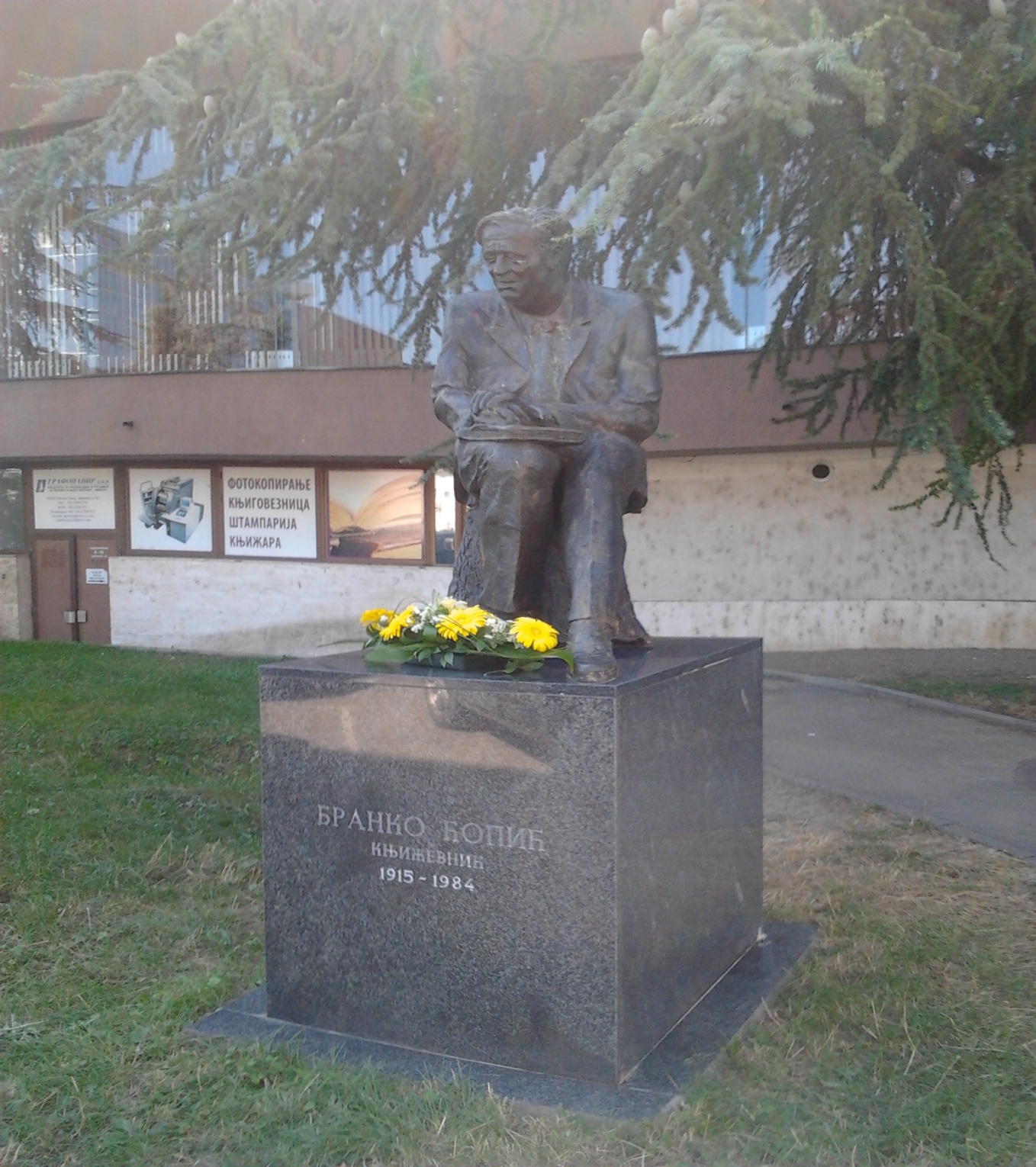 Hvala na pažnji!
dr. sc. Zrinka Ćoralić
zrinka_coralic@yahoo.com

mr. Mersina Šehić
mersina.sehic@yahoo.com

Univerzitet u Bihaću
Pedagoški fakultet Bihać